ExpressMarine IntegrationStatus UpdateBusiness Technology Panel Project
Pat David SSIUSA
Business Technologies & Ship Design & Material Technologies Joint Panel Meeting
October 16th, 2019 – Buffalo, NY
1
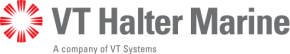 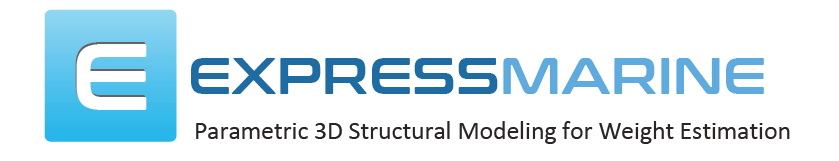 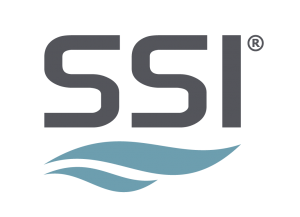 2
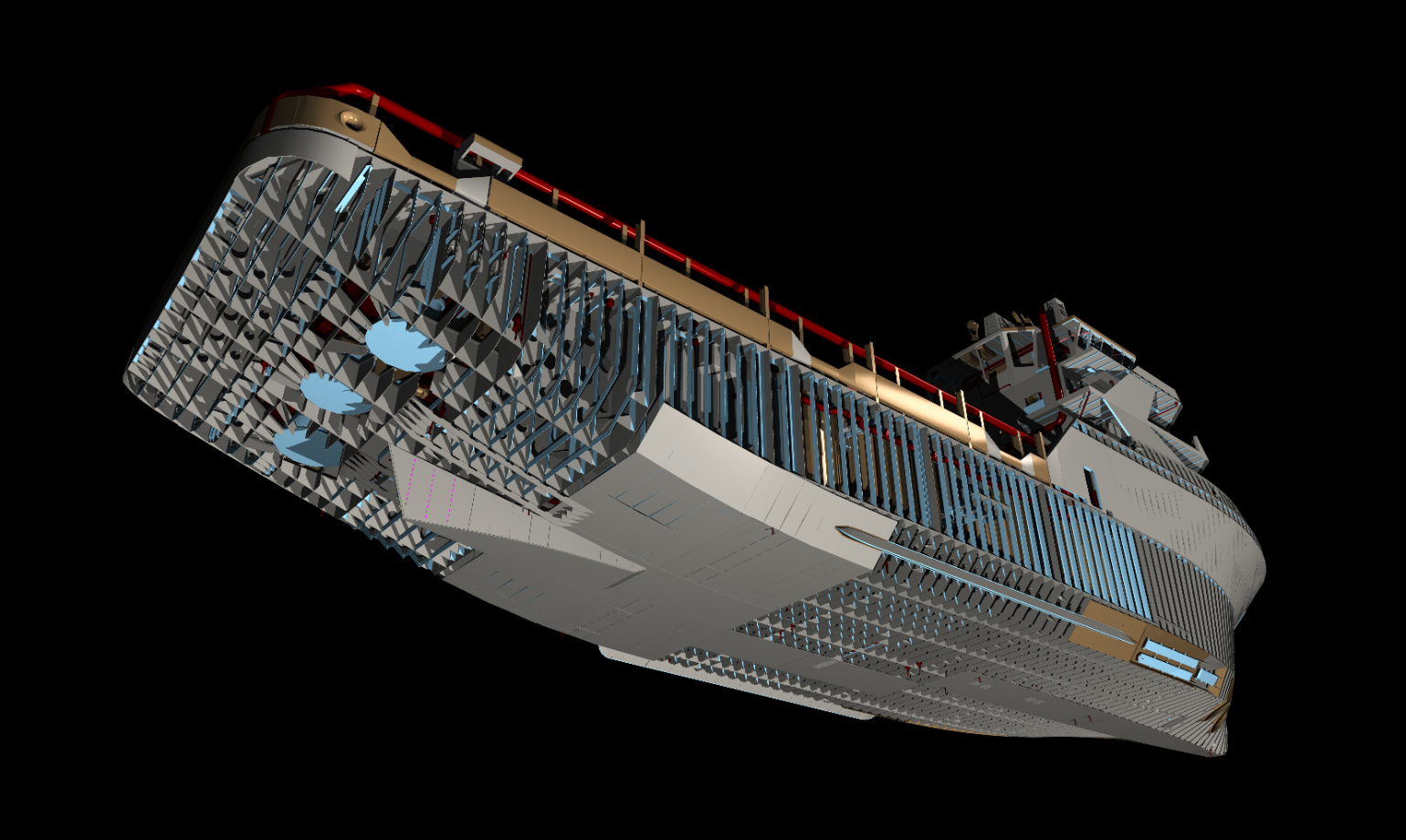 Objective
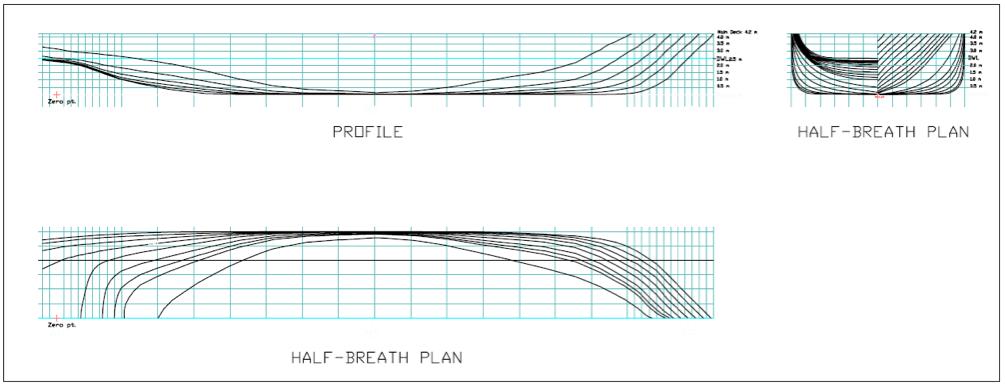 Pass rich, early phase structure-model to a detail-engineering production tool without losing properties and metadata (early stage design into detail production models).
3
Goal
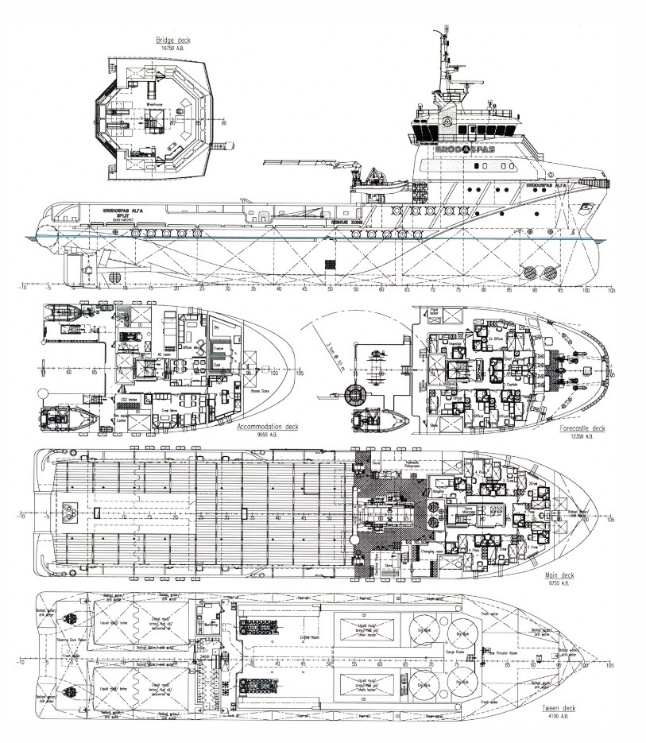 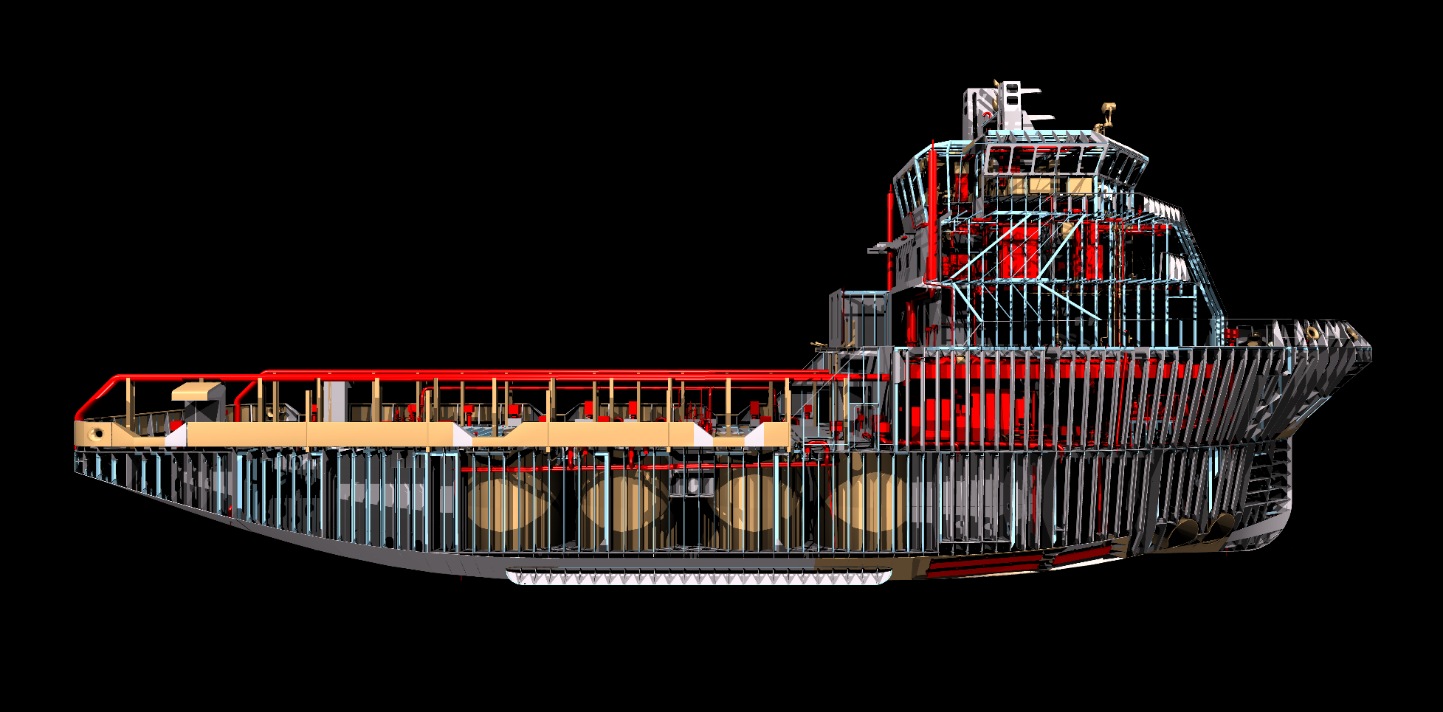 Export the ExpressMarine model to ShipConstructor so the model appears as if it was built there from scratch
4
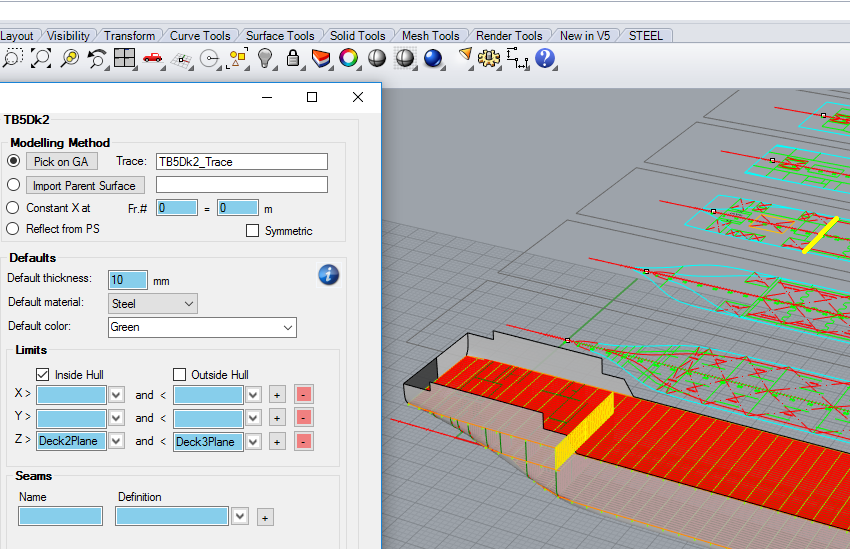 Fast · Parametric · Intuitive
5
Programmed the export using the SSI Genesis Application Programming Interface (API) Framework
6
ExpressMarine
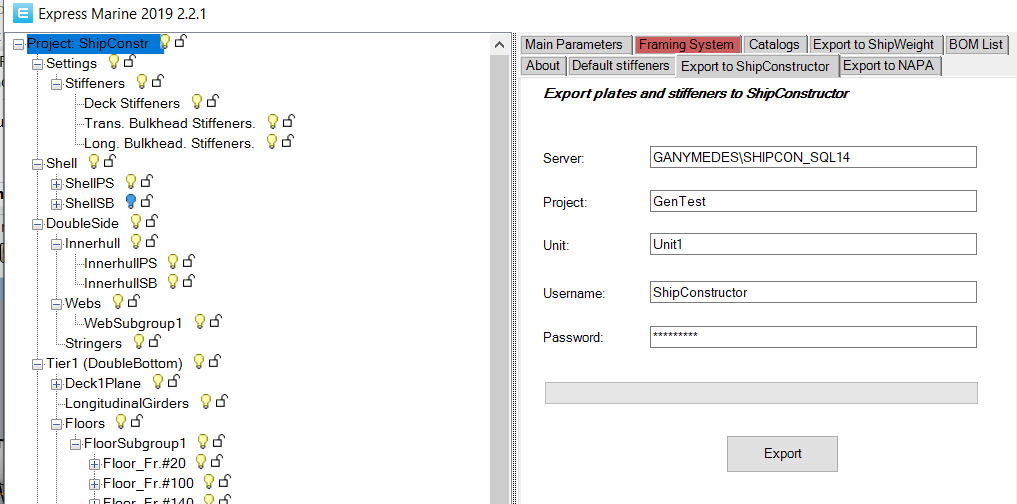 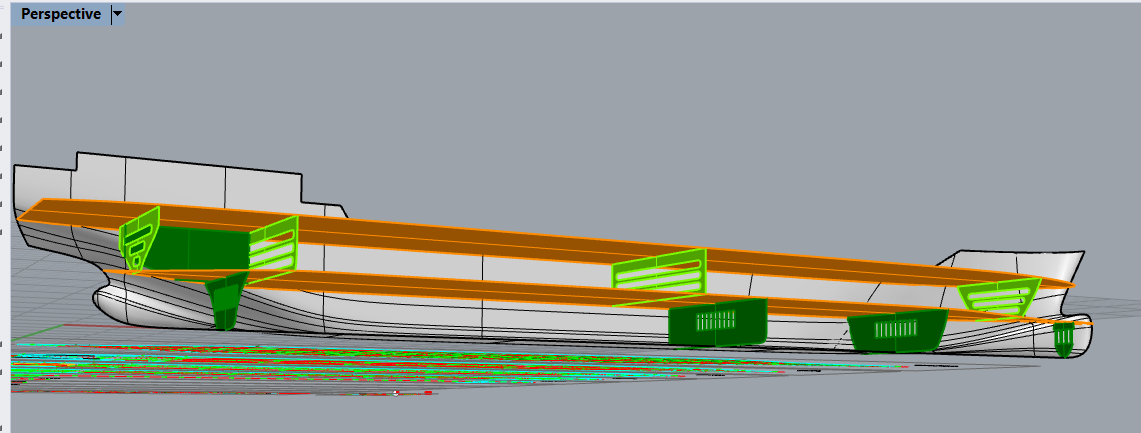 7
ShipConstructor
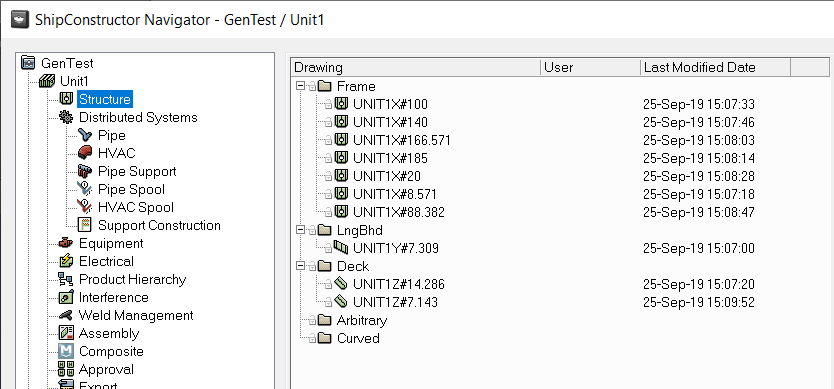 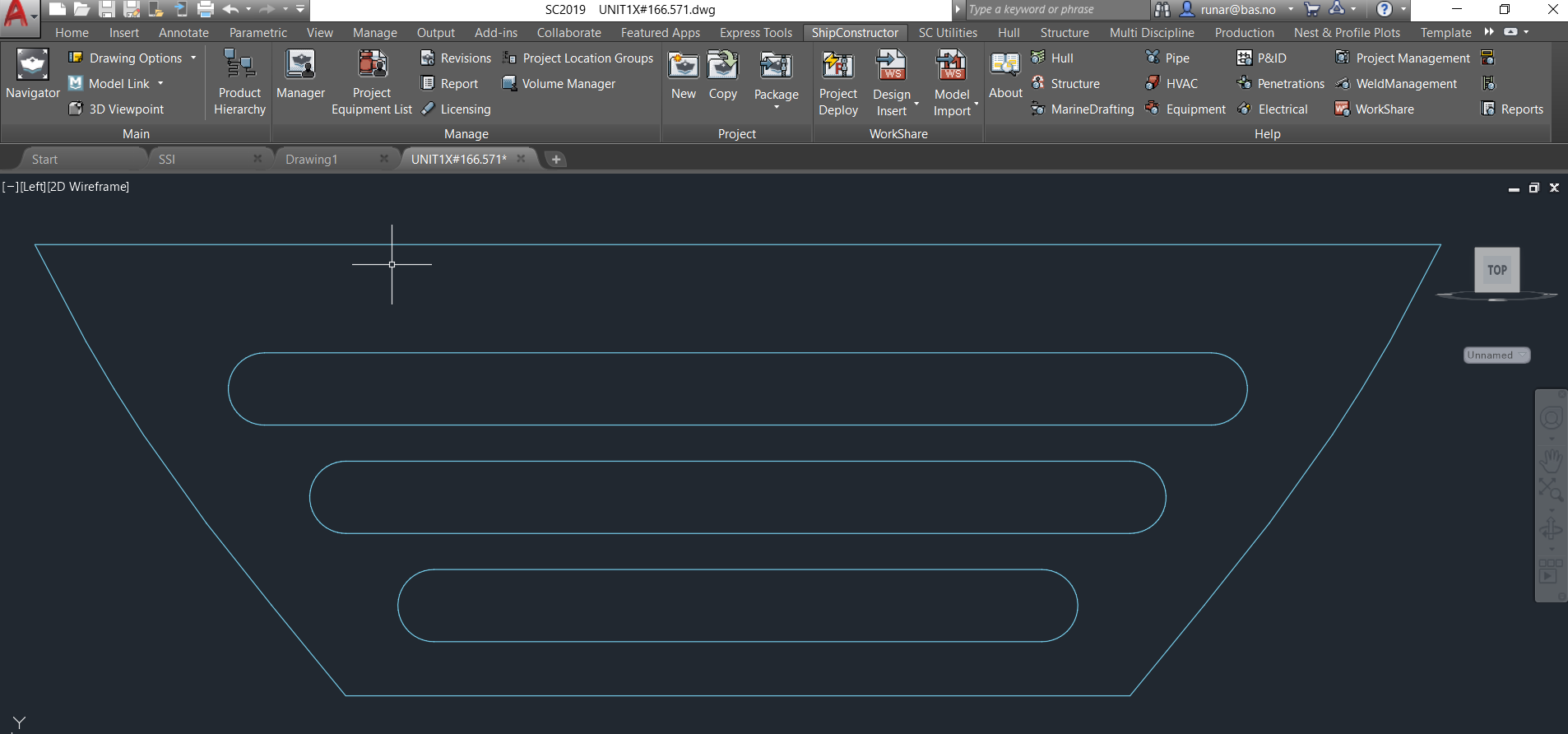 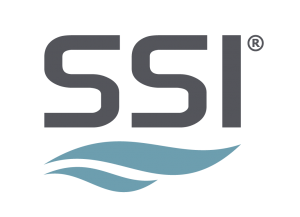 8
Summary
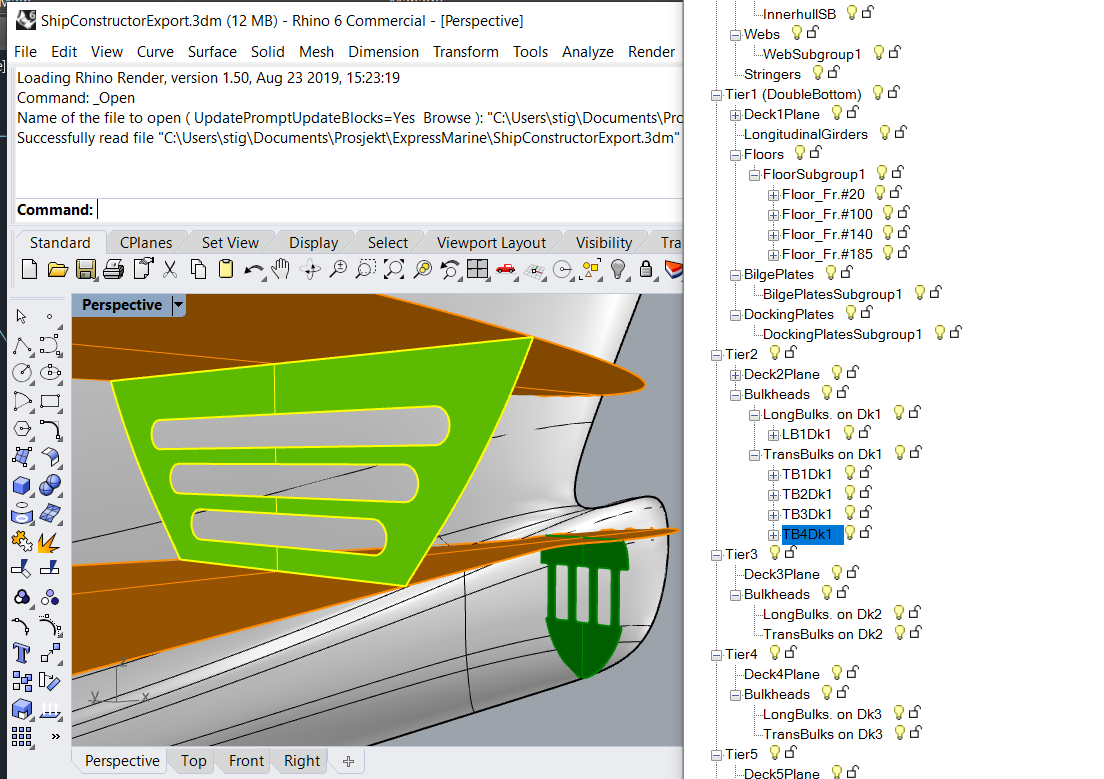 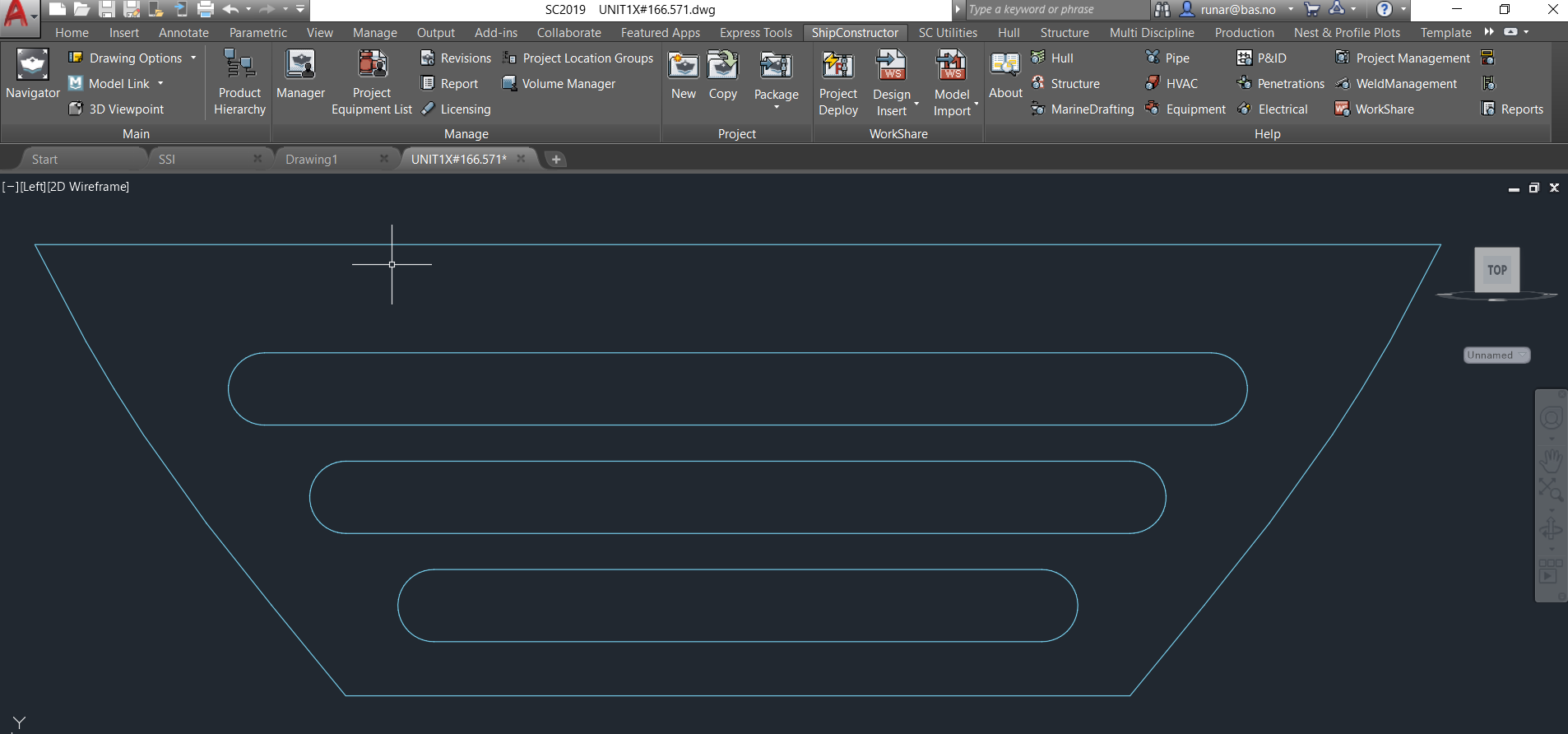 9
Next Steps
Beta version released to project members this month
Feedback, testing, and refinements will continue until final version released spring 2020
10
Tasks - Status
11
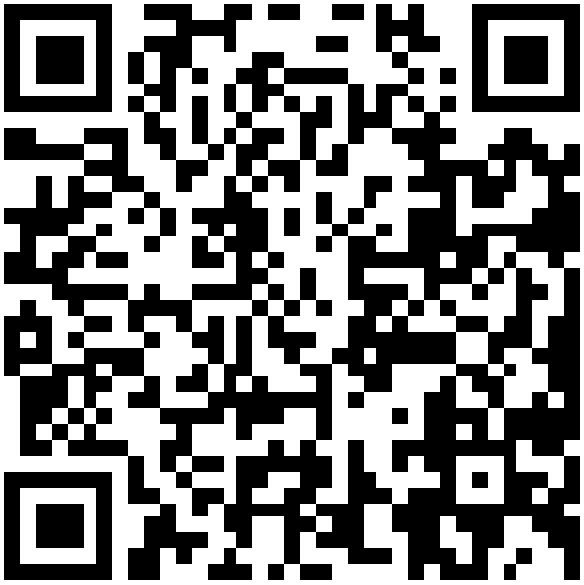 Questions?
Pat David
Patrick.David@SSI-Corporate.com
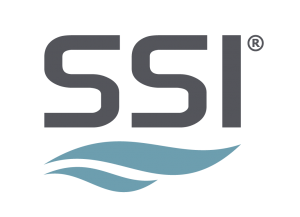 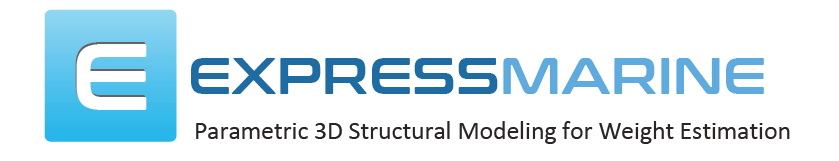 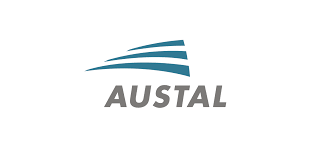 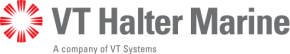 12